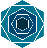 City Council Item 368
Ordinance to amend contract with Gresham Ford to increase the not-to-exceed by $10M

May 10 2023
Background
Climate Emergency Workplan Action B-2 “eliminate carbon emissions from City operations”
Extensive analysis and decarbonization planning to meet goals: 100% net zero emissions by 2050
No combustion engine vehicles purchased after 2040
Light duty vehicles: CityFleet’s EV First Policy
Medium/heavy vehicles: most technically and economically feasible choices
Why Gresham Ford?
Oregon State Price Agreement 
Certified minority/woman-owned business
Nominated for most ethical business award in Oregon
Long term vendor
Understands City of Portland requirements and goals
Why $10 Million more?
Record inflation
Backlog of Police vehicle purchases
Parks Levy – 130 new adds requested
Supply chain issues – unable to purchase in 2020-22
Light duty replacements for FY23/24
CityFleet Green Fleet Goals